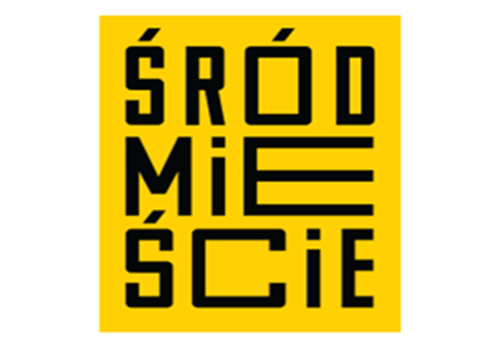 Konsultacje społeczne

projektu uchwały Rady Miasta Włocławek w sprawie określenia zasad wyznaczania składu oraz zasad działania Komitetu Rewitalizacji

11 września 2018 r.
Komitet Rewitalizacji
Zgodnie z art. 7 ust. 3 ustawy z dnia 9 października 2015 r. o rewitalizacji oraz zapisami Gminnego Programu Rewitalizacji Miasta Włocławek na lata 2018-2028 przyjętego uchwałą Rady Miasta Włocławek w dniu 17 lipca 2018r. istnieje obowiązek powołania Komitetu Rewitalizacji. 
Stanowi on forum współpracy i dialogu między interesariuszami procesu rewitalizacji a organami Gminy Miasto Włocławek, pełni również funkcję opiniodawczo – doradczą Prezydenta Miasta Włocławek w związku z wdrażaniem Gminnego Programu Rewitalizacji Miasta Włocławek na lata 2018-2028.
Kadencja Komitetu jest równa z czasem obowiązywania Gminnego Programu Rewitalizacji Miasta Włocławek na lata 2018-2028 i trwa od momentu powołania Komitetu.
Zadania Komitetu Rewitalizacji
opiniowanie zmian zakresu przedsięwzięć rewitalizacyjnych ujętych w Programie,
opiniowanie postępów realizacji przedsięwzięć rewitalizacyjnych oraz celów Programu na podstawie dokumentów przedkładanych przez Biuro Rewitalizacji,  
opiniowanie raportów okresowych i raportu końcowego z realizacji Programu oraz rekomendowanie wszelkich zmian związanych z Programem,
występowanie do Prezydenta Miasta z wnioskiem o przeprowadzanie ekspertyz lub analiz Programu, mających na celu poprawienie jego skuteczności,
zatwierdzanie zmian w kierunkach realizacji Programu.
Skład Komitetu Rewitalizacji
Komitet składa się z maks. 25 przedstawicieli, w tym:
przedstawiciele  mieszkańców  obszaru  rewitalizacji 
przedstawiciele podmiotów działających w sektorze mieszkaniowym na obszarze rewitalizacji (właścicieli, użytkowników  wieczystych nieruchomości lub podmiotów zarządzających nieruchomościami znajdującymi  się  na  obszarze  rewitalizacji,  w  tym  spółdzielni  mieszkaniowych,  wspólnot mieszkaniowych  i  towarzystw  budownictwa  społecznego);
przedstawiciele mieszkańców Gminy Miasto Włocławek spoza obszaru rewitalizacji;
przedstawiciele podmiotów prowadzących na obszarze rewitalizacji działalność gospodarczą;
przedstawiciele podmiotów prowadzących na obszarze rewitalizacji działalność społeczną, w tym podmiotów działających na rzecz osób niepełnosprawnych;
przedstawiciele podmiotów branżowych związanych z architekturą, urbanistyką, prowadzących swoją działalność na obszarze Gminy Miasto Włocławek;
przedstawiciele Gminy Miasto Włocławek i jej jednostek organizacyjnych, wskazanych przez Prezydenta Miasta Włocławek, w tym: przedstawiciel instytucji realizującej na terenie Miasta Włocławek zadania z zakresu pomocy społecznej; przedstawiciel samorządowej instytucji kultury;
przedstawiciele Rady Miasta Włocławek;
przedstawiciele instytucji realizującej na terenie Miasta Włocławek zadania z zakresu rynku pracy, w tym przeciwdziałania bezrobociu i aktywizacji osób bezrobotnych.
Warunki naboru
Członkiem  Komitetu  nie  może  być  osoba skazana  prawomocnym  wyrokiem sądowym za przestępstwo z winy umyślnej lub wobec której sąd orzekł środek karny w postaci utraty praw publicznych.
Każdy  kandydat  na  Członka  Komitetu  dołącza  do  formularza  zgłoszeniowego oświadczenie o niekaralności.
Członkiem Komitetu  może być tylko osoba pełnoletnia.
Kandydaci na Członków Komitetu, o których mowa w pkt 1 - 6, wybierani są w trybie otwartego naboru. 
Kandydaci na Członków Komitetu, o których mowa w pkt 7– 9, są wyznaczani  przez  odpowiednie  jednostki,  organy  lub  podmioty i  zgłaszani Prezydentowi.
Ta  sama  osoba  może  być  zgłoszona  jako kandydat  na  Członka  Komitetu reprezentując tylko jedną grupę interesariuszy. W przypadku naruszenia tej zasady, przyjmowana jest kandydatura zgłoszona najwcześniej.
Warunki naboru
Kandydaci na Członków Komitetu, o których mowa w pkt 1 - 6, winni przedłożyć wraz z formularzem zgłoszeniowym listę poparcia podpisaną przez co najmniej:
20  pełnoletnich  mieszkańców  obszaru  rewitalizacji,  w  przypadku przedstawiciela mieszkańców obszaru rewitalizacji;
5 właścicieli, użytkowników wieczystych nieruchomości lub przedstawicieli podmiotów zarządzających nieruchomościami położonymi na obszarze rewitalizacji, w przypadku przedstawiciela podmiotów działających w sektorze mieszkaniowym na obszarze rewitalizacji;
20  pełnoletnich  mieszkańców  Gminy  Miasto  Włocławek,  w  przypadku  przedstawiciela mieszkańców spoza obszaru rewitalizacji;
5 przedsiębiorców prowadzących swoją działalność gospodarczą na terenie Gminy Miasto Włocławek, w przypadku przedstawiciela podmiotów prowadzących działalność gospodarczą;
5 podmiotów prowadzących swoją działalność na obszarze Gminy Miasto Włocławek w dziedzinie architektury, urbanistyki, w przypadku przedstawiciela podmiotów branżowych związanych z architekturą, urbanistyką, prowadzących swoją działalność na obszarze Gminy Miasta Włocławek.
5 podmiotów prowadzących na obszarze Gminy Miasto Włocławek działalność społeczną, w tym na rzecz osób niepełnosprawnych, w przypadku przedstawiciela podmiotów prowadzących działalność społeczną.
Warunki naboru
W  przypadku: 
przedstawicieli podmiotów działających w sektorze mieszkaniowym wymagane  jest  złożenie oświadczenia potwierdzającego, iż kandydat jest właścicielem, użytkownikiem wieczystym nieruchomości  położonej  na  obszarze  rewitalizacji  Miasta Włocławek  lub  zarządzającym nieruchomościami położonymi na tym obszarze.
przedstawicieli podmiotów prowadzących na obszarze rewitalizacji działalność gospodarczą wymagane  jest  złożenie  oświadczenia  o  prowadzeniu  działalności  gospodarczej  lub  zasiadaniu  w  organach podmiotów  wpisanych  do  rejestru przedsiębiorców w Krajowym Rejestrze Sądowym, działających na terenie Gminy Miasto Włocławek.
przedstawicieli podmiotów prowadzących na obszarze rewitalizacji działalność społeczną,  wymagane  jest  złożenie  oświadczenia  o  członkostwie  w podmiocie  prowadzącym działalność społeczną, w tym na rzecz osób niepełnosprawnych, działającym na obszarze rewitalizacji.
Warunki naboru
W przypadku:
przedstawicieli Gminy Miasto Włocławek i jej jednostek organizacyjnych, wskazanych przez Prezydenta Miasta Włocławek, 
przedstawicieli Rady Miasta Włocławek
przedstawicieli instytucji realizującej na terenie Miasta Włocławek zadania z zakresu rynku pracy, w tym przeciwdziałania bezrobociu i aktywizacji osób bezrobotnych;
wymagane jest przedłożenie dokumentu potwierdzającego upoważnienie do reprezentacji danej jednostki, organu, podmiotu.
Warunki naboru
Termin złożenia formularza zgłoszeniowego wraz z załącznikami wynosi nie mniej niż 21 dni, licząc od dnia opublikowania ogłoszenia.
W przypadku dostarczenia niekompletnych dokumentów, kandydata na Członka Komitetu wzywa się do ich  uzupełnienia.  Nieuzupełnienie dokumentacji w terminie 3 dni od otrzymania wezwania spowoduje, iż zgłoszenie pozostanie nierozpatrzone.
Jeżeli liczba kandydatów na Członków Komitetu, których zgłoszenia spełnią wymagania, będzie większa niż maksymalna liczebność Komitetu, przy wyborze na Członka Komitetu w poszczególnych grupach interesariuszy bierze się pod uwagę liczbę popierających na złożonych w naborze listach poparcia, a w przypadku równej ich liczby, czas zgłoszenia.
W takim przypadku, kandydaci niepowołani na Członków Komitetu zostaną umieszczeni na liście rezerwowej. 
Skład Komitetu ogłaszany jest w Biuletynie Informacji Publicznej Gminy Miasto Włocławek www.bip.um.wlocl.pl oraz na stronie internetowej rewitalizacja.wloclawek.eu
Zmiana składu Komitetu
Podczas kadencji Komitetu Prezydent Miasta Włocławek może odwołać członka Komitetu w przypadku:
złożenia przez niego rezygnacji,
z inicjatywy 15 mieszkańców,
w przypadku, gdy Członek Komitetu utracił funkcję związaną z reprezentacją podmiotu, jednostki, organu, 
nieusprawiedliwionej nieobecności na trzech kolejnych posiedzeniach Komitetu,
na wniosek organu uprawnionego w danej organizacji, którą Członek Komitetu reprezentuje.
Zmiana składu Komitetu
Członkostwo w Komitecie wygasa w przypadku:
skazania Członka prawomocnym wyrokiem sądowym za przestępstwo z winy umyślnej lub gdy sąd orzekł środek karny w postaci utraty praw publicznych;
śmierci Członka Komitetu.
W przypadku ustania członkostwa którejkolwiek z osób wchodzących w skład Komitetu, Prezydent uzupełnia skład Komitetu o Członka Komitetu z listy rezerwowej, a w przypadku jej braku, w drodze naboru uzupełniającego.
Naboru  uzupełniającego  nie  przeprowadza  się,  jeżeli  termin  jego  ogłoszenia przypadałby w okresie 7 miesięcy przed zakończeniem kadencji Komitetu.
Posiedzenia Komitetu
Komitet działa kolegialnie w obecności co najmniej połowy jego ustalonego składu.
Pierwsze posiedzenie  Komitetu po  ustaleniu składu  zwołuje  Prezydent  w terminie  30  dni  od ogłoszenia ostatecznych wyników naboru.
Na pierwszym posiedzeniu Komitetu jego obecni członkowie, w głosowaniu jawnym, zwykłą większością głosów w obecności przynajmniej połowy składu Komitetu, wybierają spośród swego grona Przewodniczącego, jego Zastępcę i Sekretarza. 
Posiedzenia Komitetu odbywają się w miarę potrzeb, nie rzadziej niż 2 razy w roku.
Posiedzenie  Komitetu  może  zostać  zwołane  na  wniosek  Prezydenta lub co najmniej 5 Członków Komitetu.
Pracami Komitetu kieruje Przewodniczący, który zwołuje posiedzenia Komitetu.
Zastępca  Przewodniczącego  kieruje  pracami  Komitetu  w  przypadku  nieobecności Przewodniczącego,  a  także  wykonuje  inne  czynności należące  do  Przewodniczącego w przypadku jego nieobecności lub nie wykonywania obowiązków z innych przyczyn.
Posiedzenia Komitetu
Komitet zajmuje stanowisko w formie opinii podejmowanych w drodze jawnego głosowania, zwykłą większością głosów. W przypadku równej liczby głosów „za” i „przeciw”, decyduje głos Przewodniczącego.
Z każdego posiedzenia Komitetu Sekretarz Komitetu sporządza protokół, do którego wpisuje wszystkie opinie głosowane podczas posiedzenia. Sporządzana jest także lista obecności. Przewodniczący akceptuje protokół swoim podpisem.
Opinie zawarte w formie protokołu przekazywane będą Prezydentowi Miasta, który podejmie ostateczne decyzje o uwzględnieniu propozycji.
Za udział w posiedzeniach Komitetu, nie przysługuje wynagrodzenie, dieta ani zwrot kosztów podróży.
Posiedzenia Komitetu są jawne.
Konsultacje społeczne projektu uchwały
Czas trwania: od 06.09.2018r. do 28.09.2018r. 
Forma: 
zbieranie uwag, opinii i propozycji w postaci papierowej i elektronicznej za pomocą formularza konsultacyjnego:
- drogą korespondencyjną lub osobiście na adres Urząd Miasta Włocławek Wydział Rozwoju Miasta, Zielony Rynek 11/13, 87-800 Włocławek w godzinach pracy Urzędu. 
- drogą elektroniczną na adres rewitalizacja@um.wloclawek.pl 
zbieranie uwag ustnych w:
Wydziale Rozwoju Miasta Urzędu Miasta Włocławek, Zielony Rynek 11/13, pok. 206 II piętro (budynek z windą i przystosowany do potrzeb osób niepełnosprawnych) w godz. pracy urzędu, 
Kawiarni obywatelskiej „Śródmieście Cafe” przy ul. 3 Maja 9, od poniedziałku do piątku w godz. od 11.00 do 18.00, w soboty w godz. od 11.00 do 14.00, w niedziele w godz. od 11.00 do 13.00
Dziękuję za uwagę